Pest/Insects
Fungus Gnat - adult stage
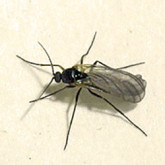 Aphid - adult stage
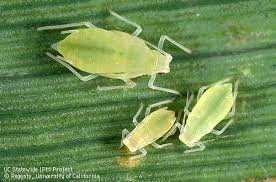 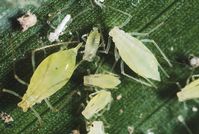 Whitefly - adult stage
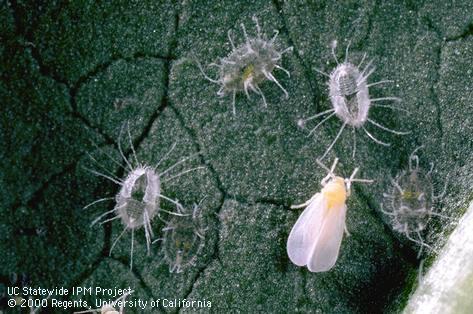 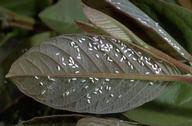 Leaf Miner - adult stage
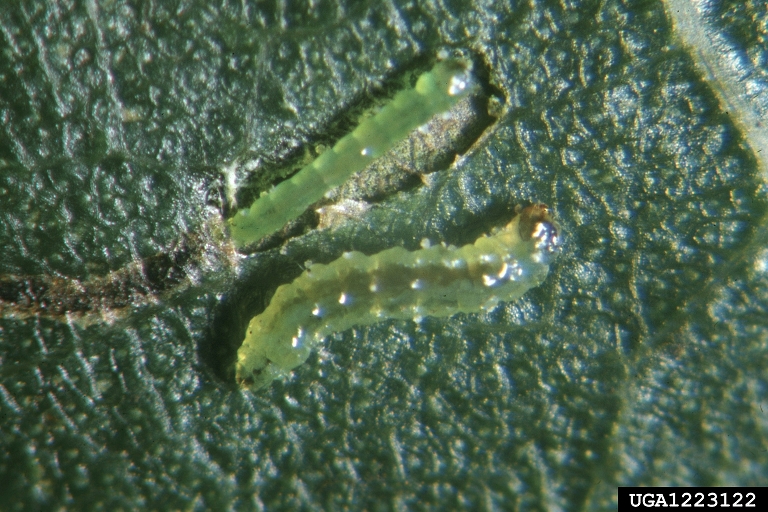 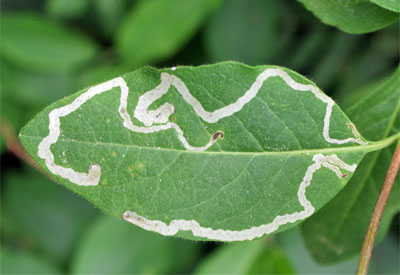 Mealybug - adult stage
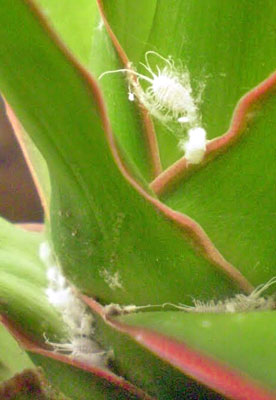 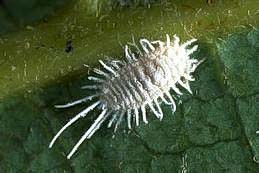 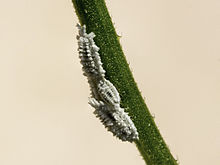 Scale - adult stage
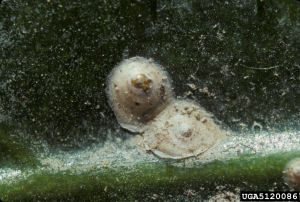 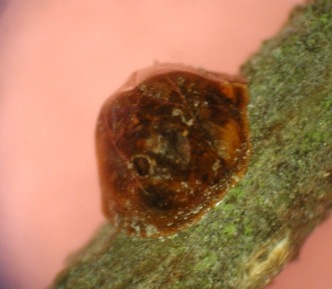 Snail/Slug - adult stage
Spider Mite - adult stage
Thrip - adult stage